Highland Lake Reservoir System
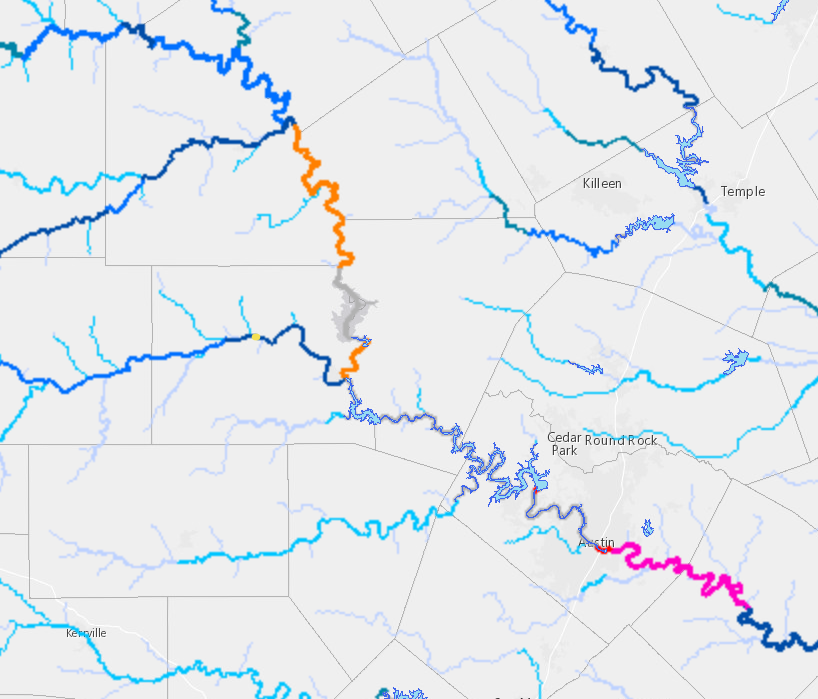 Colorado R.
San Saba R.
Highland Lakes
Llano R.
Bridge washout
Lake Travis
Pedernales R.
Colorado R.
Austin
Bridge Washes Away
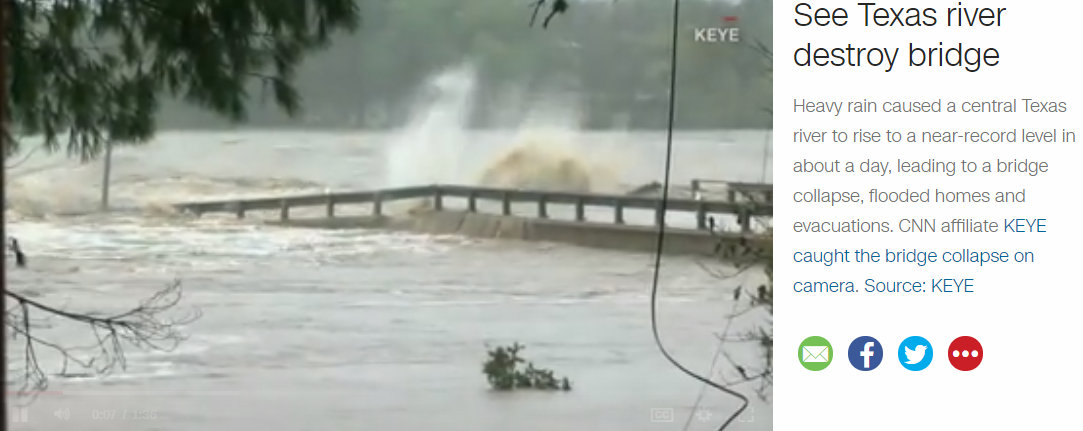 https://www.cnn.com/videos/weather/2018/10/16/llano-river-2900-bridge-texas-collapse-vpx.keye
16 October 2018, RM 2900 Llano River at Kingsland
TxDOT NWM Bridge Portal16 October 2018, 2PM
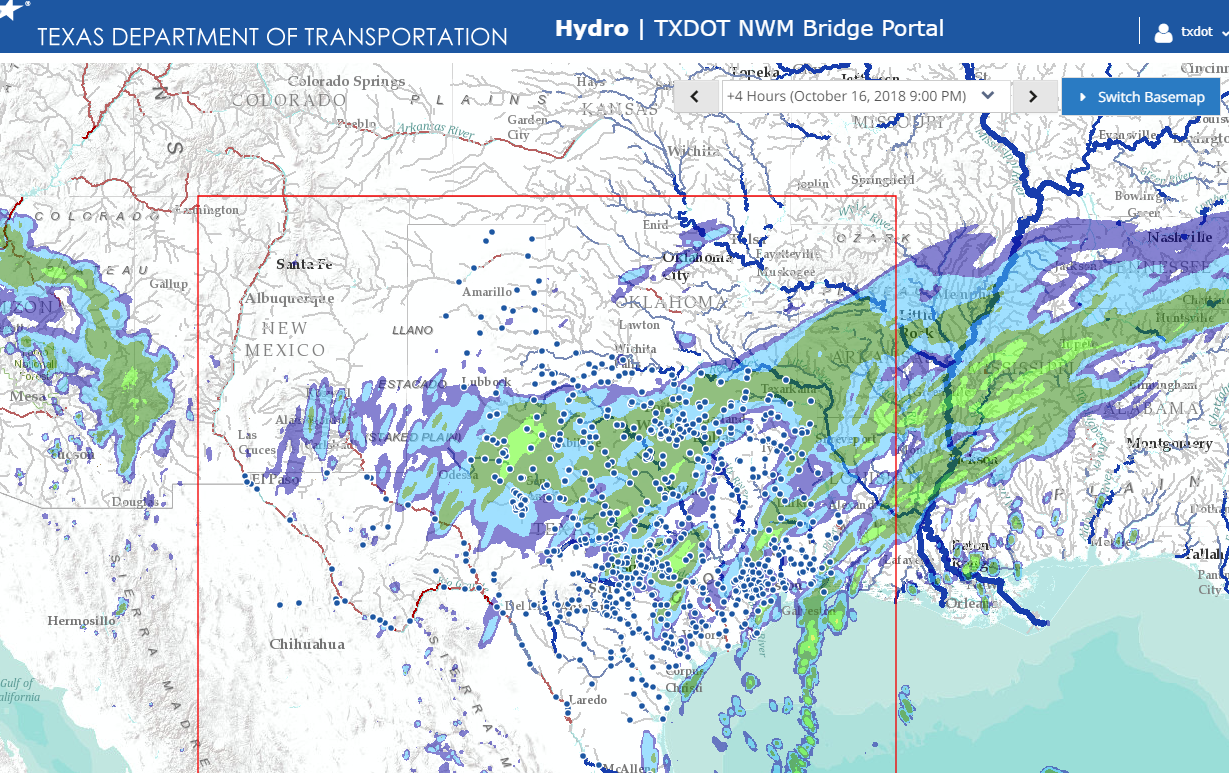 Llano River Near Junction
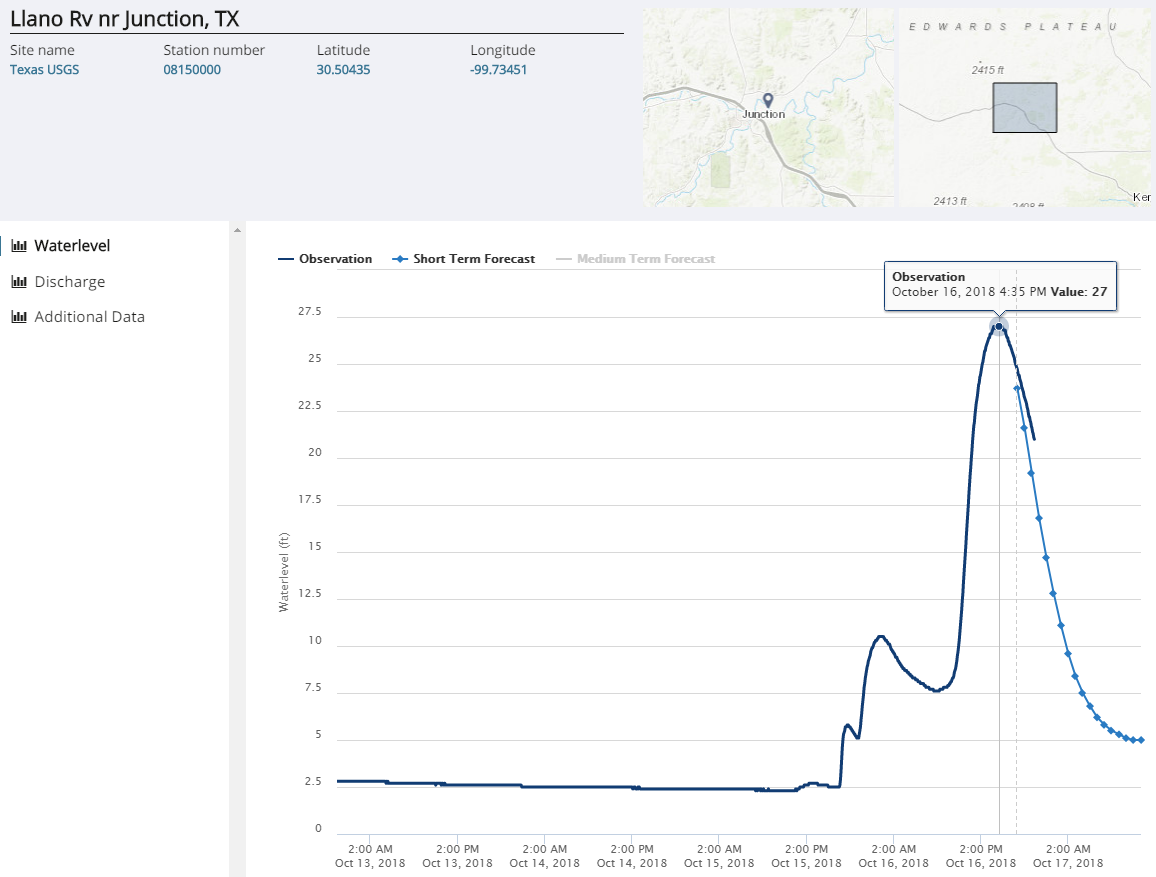 Llano River near Mason
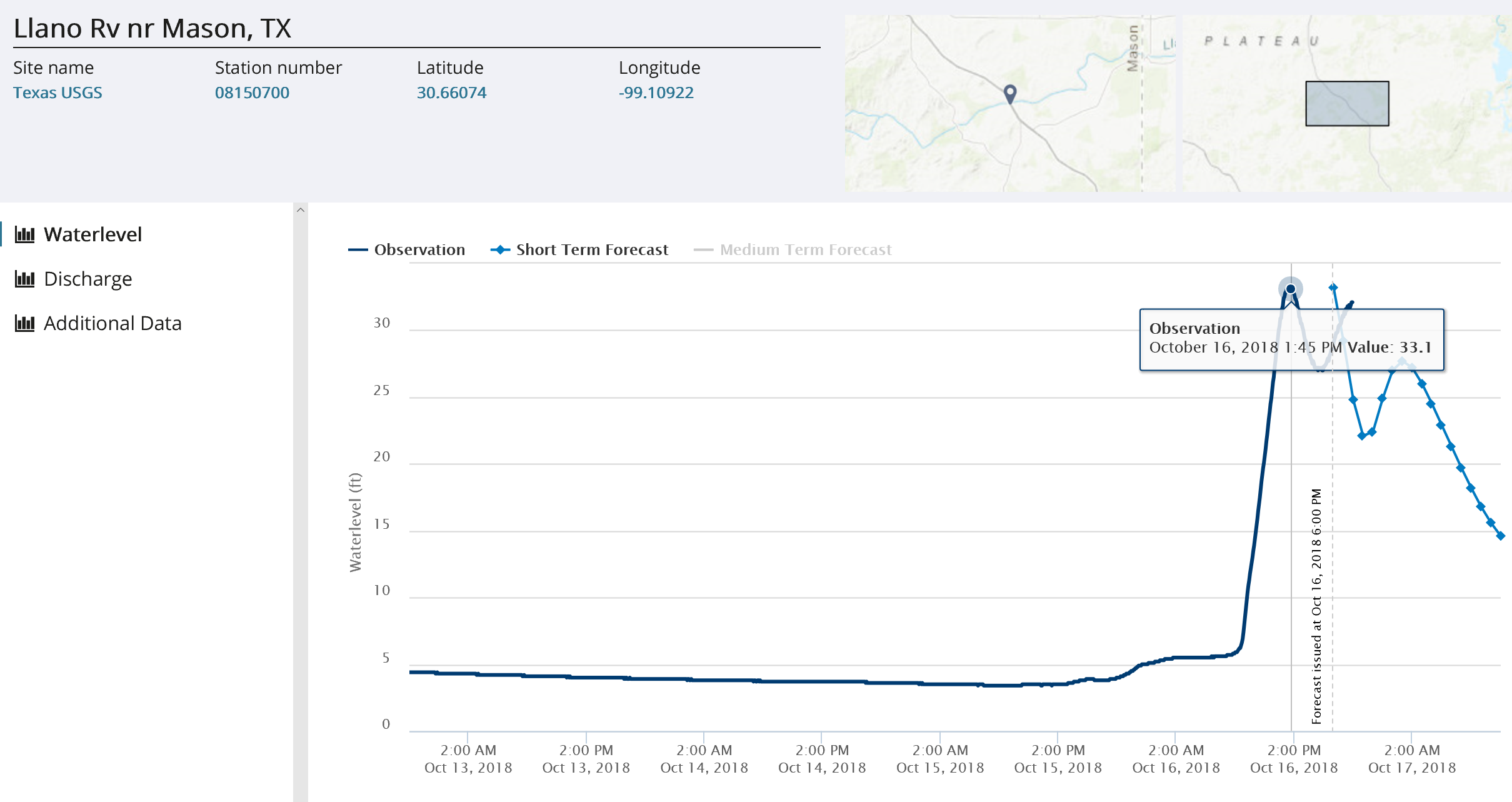 Llano River at Llano
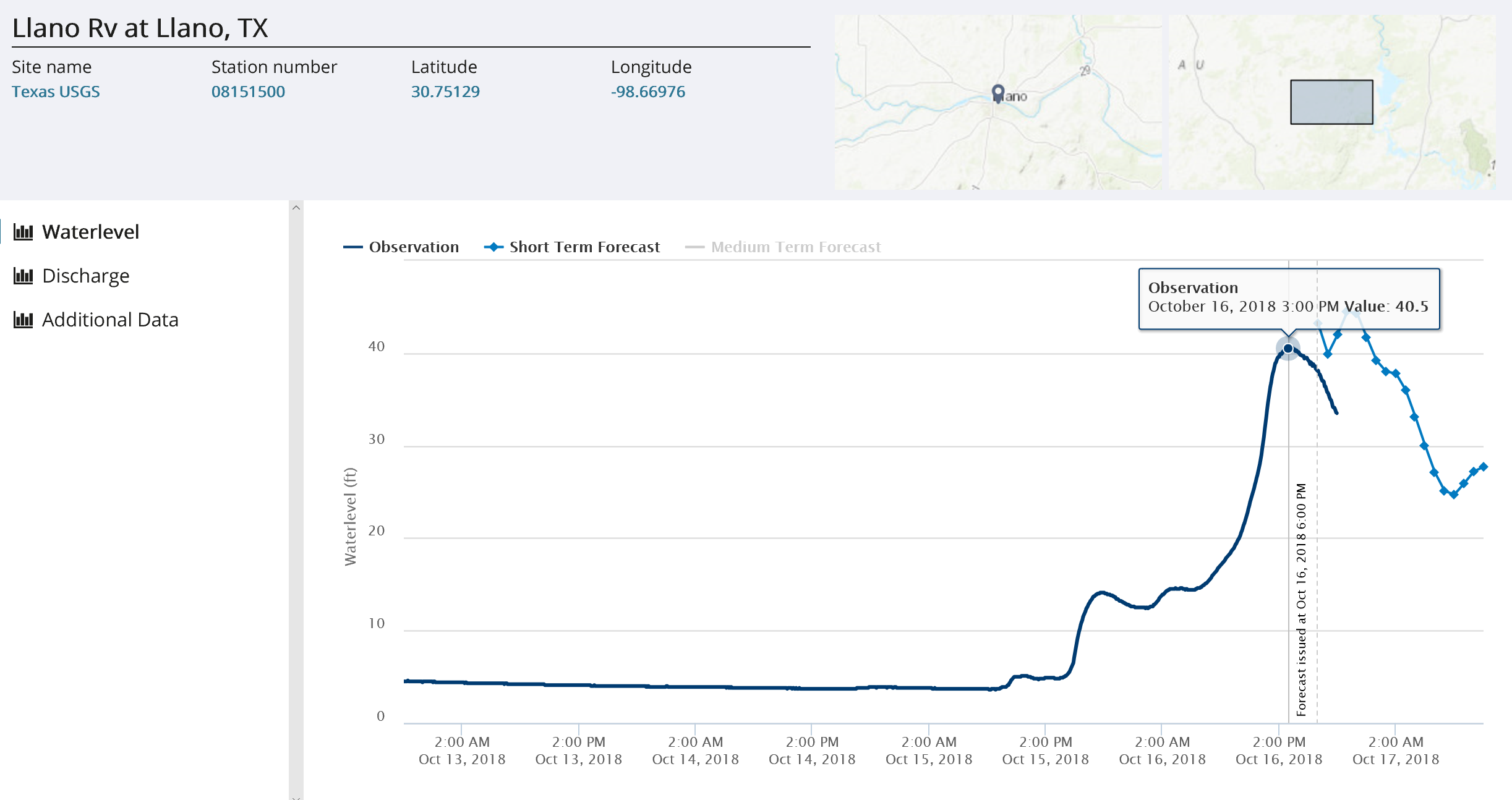 Llano River at Llano
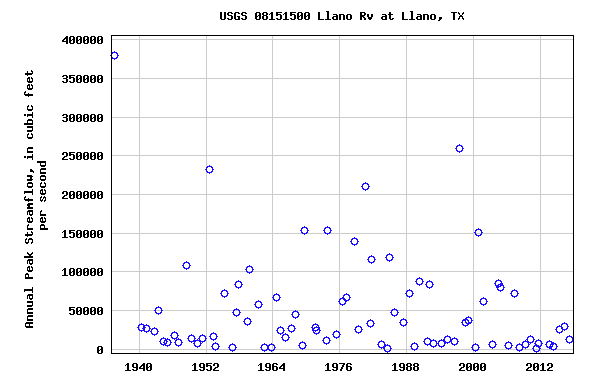 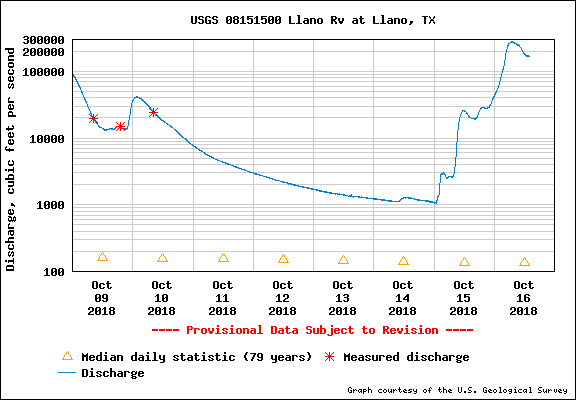 276,000 cfs peak flow
276,000 cfs
Current flow measurements
Annual Maximum Flows on Llano River
Current discharge is second largest on record
since 1939
Lake Travis Conditions at 11:30AM, 18 October 2018
Spillway, Elevation 714
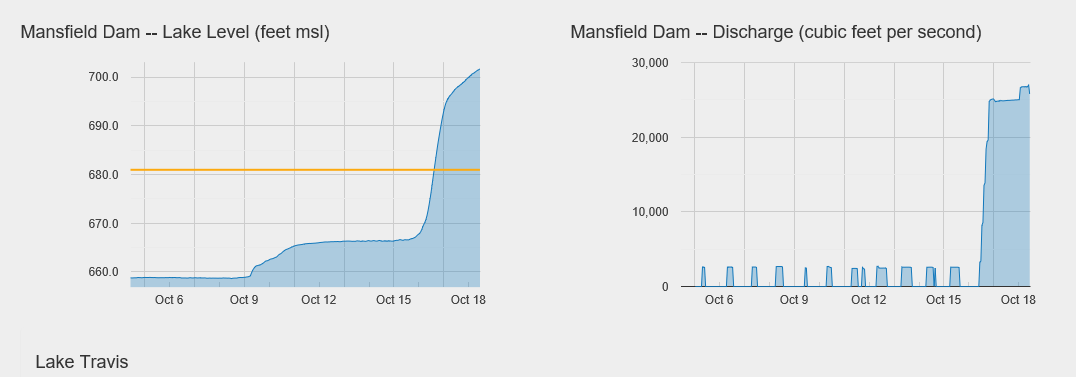 12 feet
34 feet
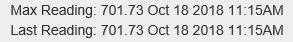 https://floodstatus.lcra.org/#llevels
Gates and Spillway at Mansfield Dam on Lake Travis
4 gates open today, 18 October 2018
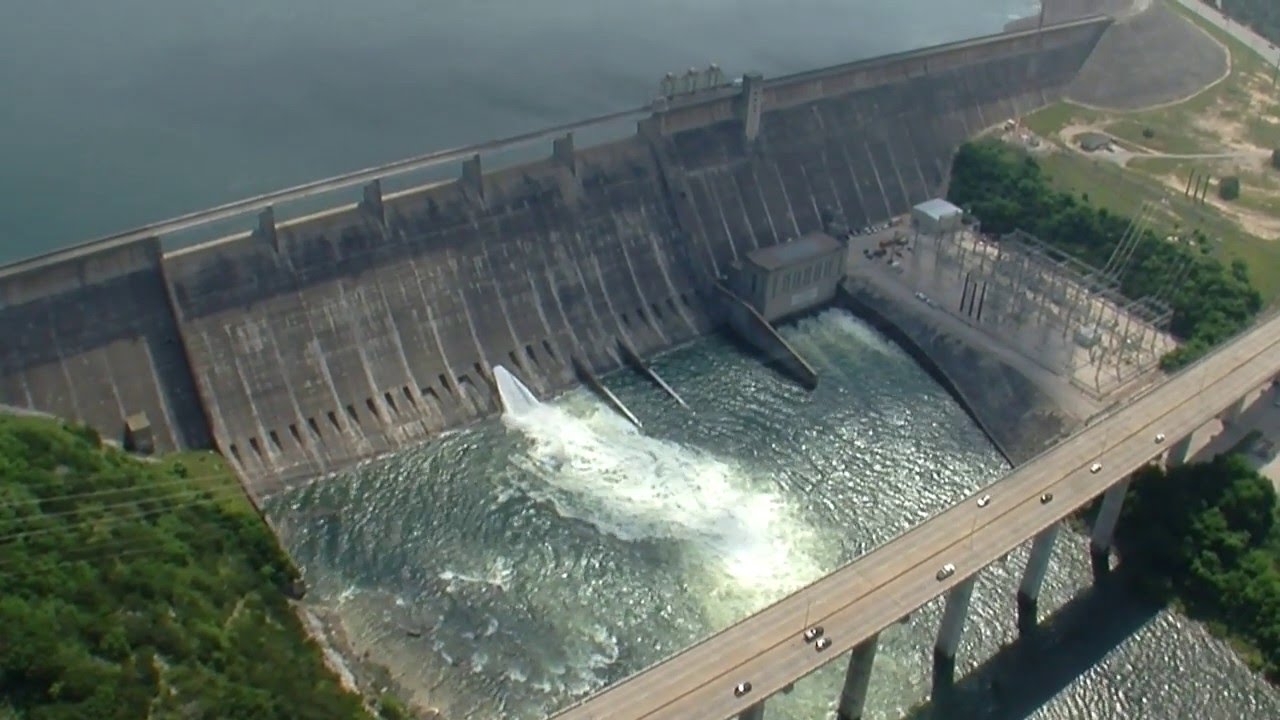 Lake Travis and City of Austin
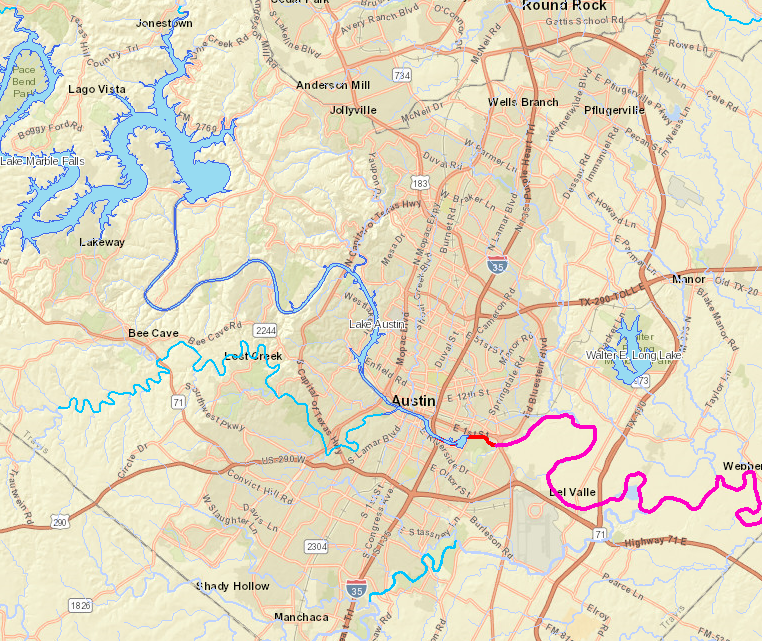 Lake 
Travis
Mansfield 
Dam
Austin
NWM Medium Range Forecast on Llano River
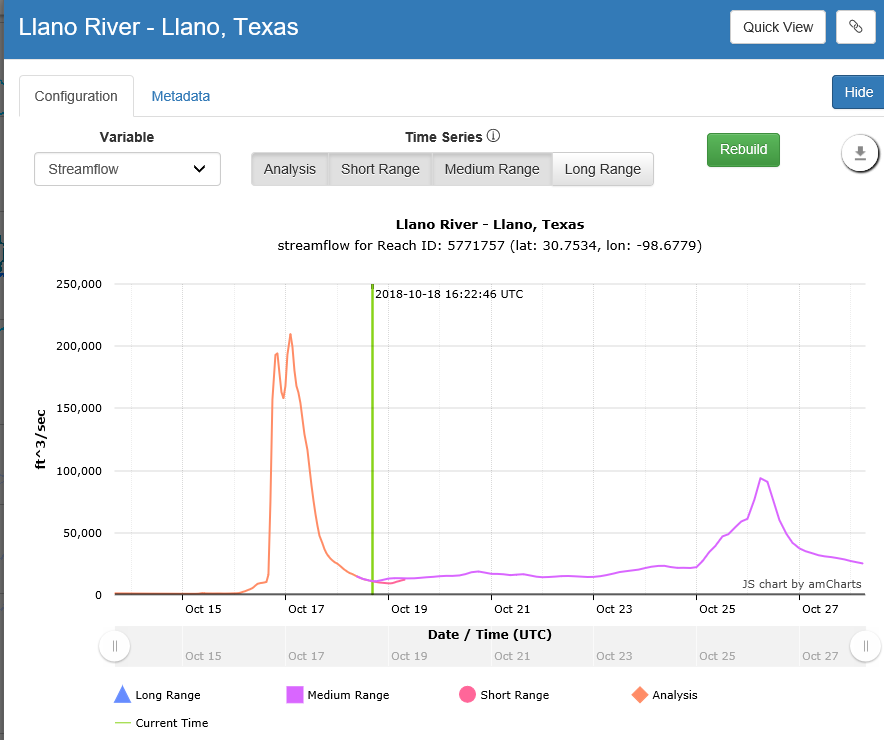 Oct 26